Orientation 1/2022before research conduct
Zoom, 25 July 20229.30 am
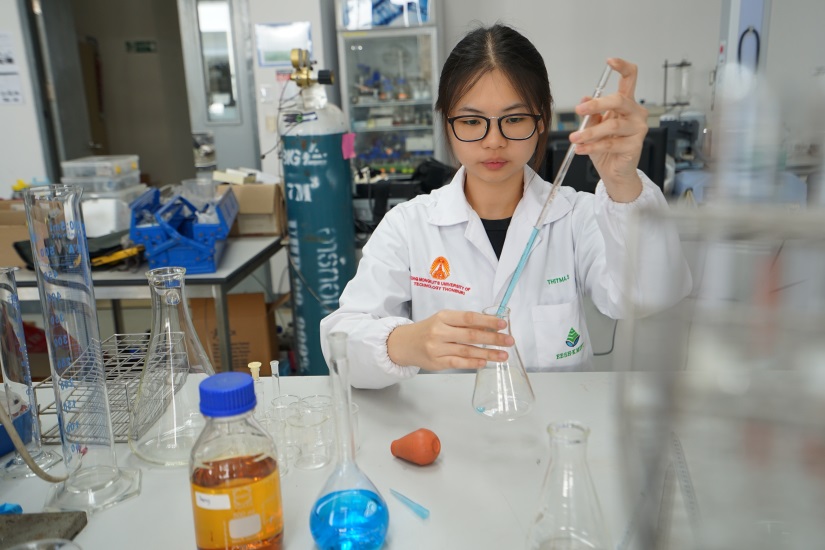 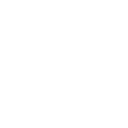 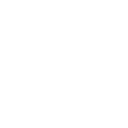 After complete research work
In each semester
Fulfill the requirements
Course works
- Compulsory
- Elective
-Proposal
-Course works
Period of study
Normal
Scholarship covered
Maximum
Scholarship not covered
Extension
(In the conditions of PhD student must passed Defence examination and waiting for the last IJ paper)
Scholarship covered only the courses in the program. 
If you fail in any courses you have to pay by your own cost.
Withdrawal & Retention
Thesis Examination
After complete research work
Submit/publish all publication requirement
Open to public
30 mins presentation follow by Q&A.
2 chances to exam
Failure in 2nd exam = retire
Enrolling for thesis 1st time
CE for PhD
QE for Master & PhD
2 chances to exam
Failure in 2nd exam = retire
In each semester
Credit earn base on performance
Comprehensive Examination (CE)
Qualifying Examination (QE)
Research Integrity (RI)
Graduate student who enrolls in year 2022 onwards must take theoretical training and practical training courses before taking a Qualifying Examination (QE)
Theoretical training course: A self-study online course via CITI Program (www.citiprogram.org), offered in English language. 

Practical training course: Online course offered by Research, Innovation and Partnerships Office (RIPO), KMUTT. For Thai language the training will be held every month, for English language it will be held 3-4 rounds in a year. The training will be announced on RIPO website (https://ripo.kmutt.ac.th). The Academic Section of JGSEE will inform all JGSEE faculty & researcher when there is the announcement from RIPO.
Thesis proposal Form (AS10)
Deadline of submission is on 15 August 2022
Thesis committees
Nominated by Advisor 
Nominate in the semester student enroll Thesis for the 1st time
Master degree, require at least 3 committee members
Ph.D. degree, require at least 4 committee members
Attach CVs of all committee members (CV to include publications over past 5 years)
External Examiner
Nominated 2 names by Advisor 
Nominate in the semester student ready to take defence examination
Ph.D. degree require a Professor doctor to be an external examiner 
Master degree, the external examiner will be approved by Executive Board
Ph.D. degree, the external examiner will be approved by Professorial Board
Thesis Topic & Committees Approval
within time period according to Academic Calendar (15 Aug 2022)
August 2022
September 2022
October 2022
Process of ExaminationsProposal, Progress, Defence
At least 2 weeks before exam date for Proposal & Progress, 1 month for defence. All committees need to sing in the form AS15 to ensure the readiness of examination. E-mail  from committees replying is allow.
Invitation letter will be issued only when the committee has received the thesis report.
within time period according to Academic Calendar
within 30 days after examination.If over due fine 50฿/day
Request for Thesis Examination
Submit a request via online system:
AS14	Request for Examination Form (Online system)
Attachment 1. AS15 Report Submission Form 2. Research Integrity Certificate

Last day of submission AS14
	Special Study				30 NOV 2022
	Proposal (CE/QE), Progress		30 NOV 2022
	Defence				  7 NOV 2022
Request for Thesis Examination
Attachment AS15+RI certificate
AS14(Online system)
Submit before Exam date
	At least 2 weeks	Proposal, Progress
	At least 1 Month	Defence
		
Otherwise not allow to exam and grade will be “U”
After thesis Exam
Submit revise thesis report & Financial report  within 30 days after examination, if over due fine 50฿/day.
Thesis Exam(Proposal, Progress, Defence)
Revise Thesis Report
Financial Report
Submit to Academic within 30 days after examination, if over due fine 50฿/day.
Thesis correction after defence
Master student
Within 60 days after defence,If overdue Re-exam
Link to procedure
Thesis correction after defence
PhD student
Within 60 days after defence,If overdue Re-exam
Link to procedure
Modification Thesis Entitled
Thesis entitle modification can be made by the recommendation of the thesis committee. Student must submit the AS09 form to academic section
Check academic calendar 

Consult adviser

Thesis report
Fix the examination date
Send thesis report to all committees 

Submit Request for exam (AS14+AS15)
Submit revise thesis report & Financial report  within 30 days after examination, if over due fine 50฿/day.

After defence
Make thesis correction & checking plagiarism, within 60 days after defence, If over due student must re-take oral examination and register for the next semester.

Checking  format.
Examination Commences
Food & Drink
Car parking
Research fund
Available for all students
Research fund
Graduation Requirements
1. Credits Earned 
	Master (T&M)	 	40	credits
	Ph.D.	(form Master)  	55	credits
	Ph.D.	(from Bachelor)	75	credits2. Publications3. English Requirements
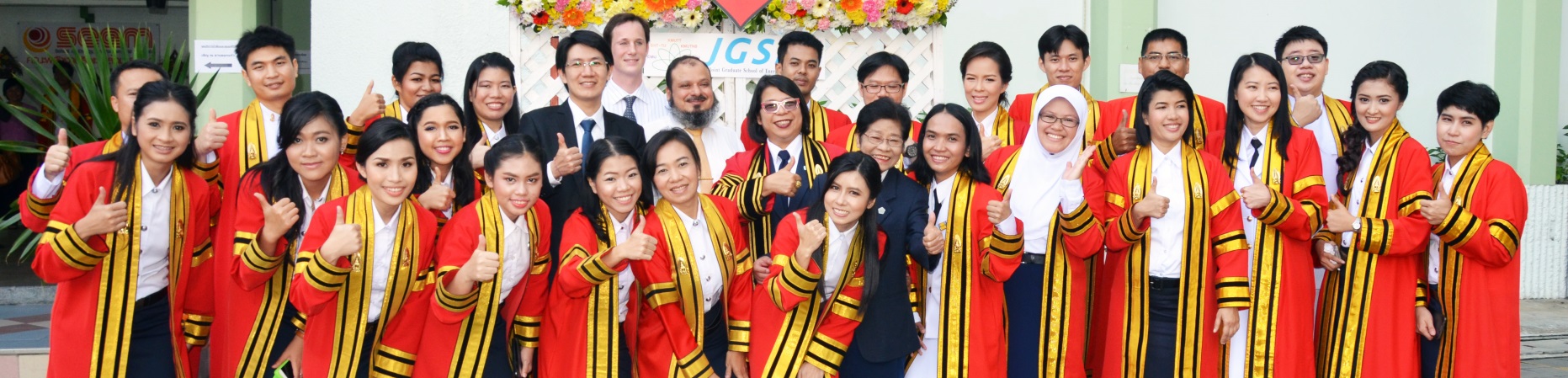 Publications
Student need to have their research work publish in journal, or their equivalent
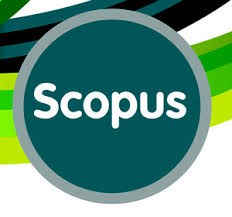 Equivalence          1 IJ = 1NJ+1 IC = 2 IC
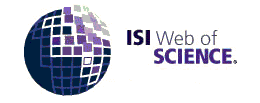 Writing author affiliation
Student is a 1st name

Corresponding author is adviser or the senior author/project

1st affiliation “The Joint Graduate School of Energy and Environment, King Mongkut’s University of Technology Thonburi, Bangkok, Thailand.”

2nd affiliation “Center of Excellence on Energy Technology and Environment (CEE) Ministry of Higher Education, Science, Research and Innovation (MHESI), Bangkok, Thailand.”
English requirement
LNG 601 for Student who admitted with English condition

LNG602 for all students
Plagiarism
Turn it in
Program
Submit paper only one journal at a time
Technical result must be original
No copy and Paste
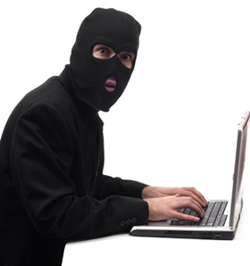 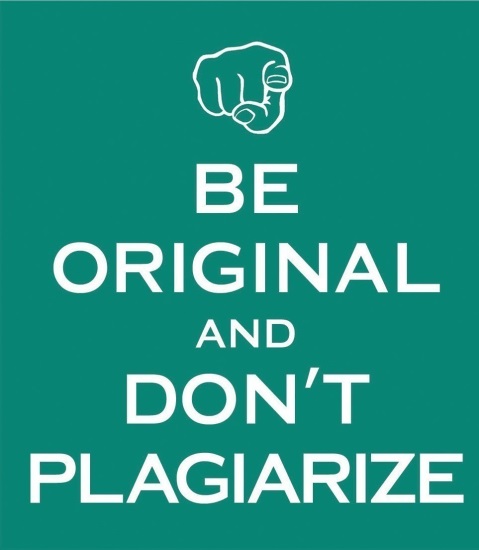 Process of graduate approval
Other Issues
Post test: shorturl.at/AKRX6 

More info: www.jgsee.kmutt.ac.th